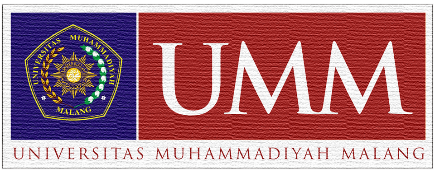 Welcome to :
_________________
Pelatihan Aplikasi Teknologi Informasi2014
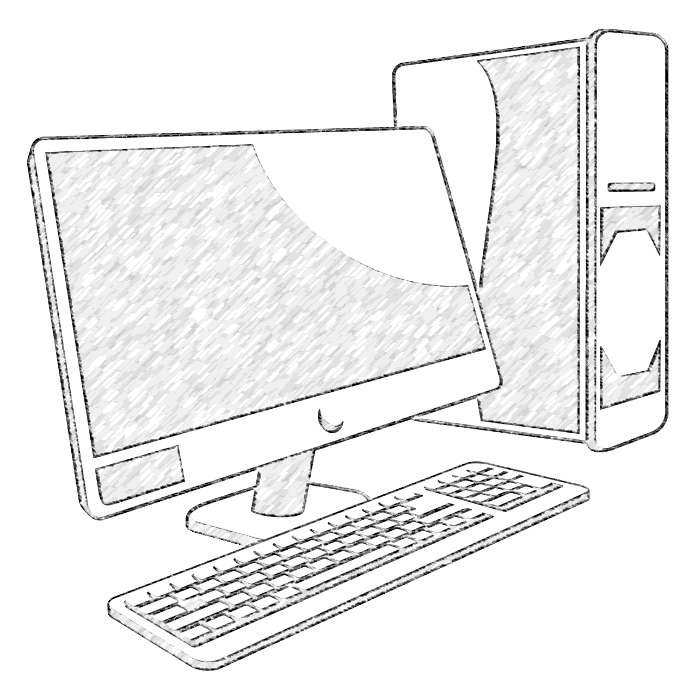 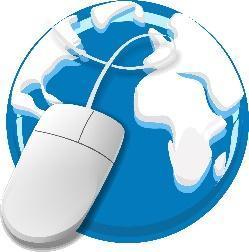 Materi PATI2014
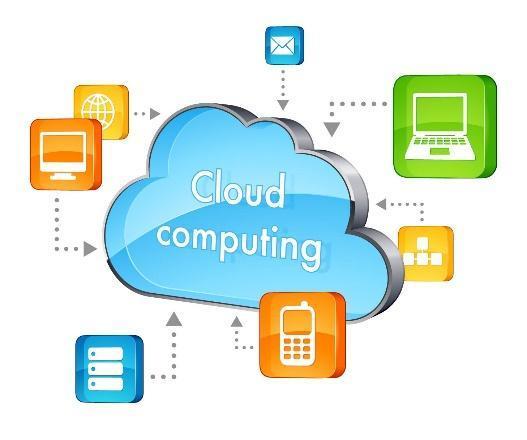 Internet
Cloud Computing
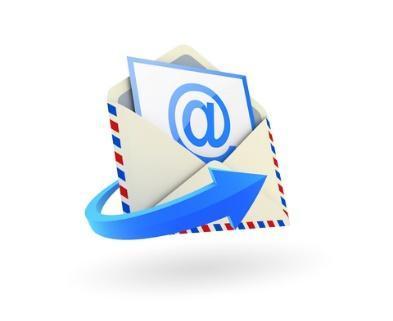 E-mail
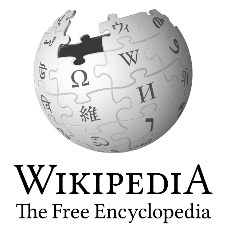 Wikipedia
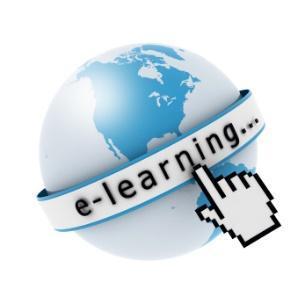 E-Learning
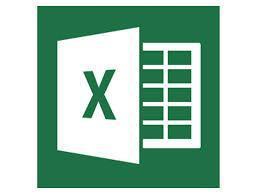 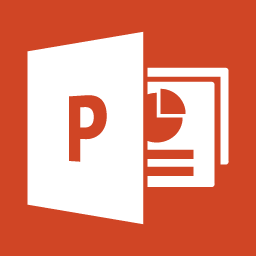 Office
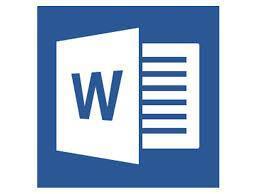 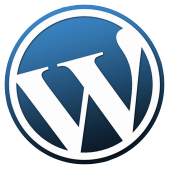 Blog
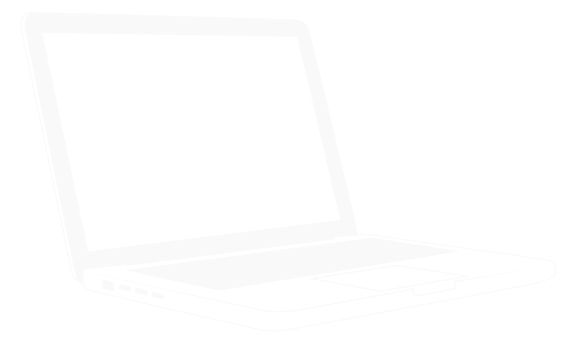 Internet?
Internet adalah sekumpulan jaringan komputer 
yang saling terhubung secara fisik dan memiliki
kemampuan untuk membaca dan menguraikan
protokol komunikasi tertentu yang disebut IP dan TCP. 
Protokol adalah spesifikasi sederhana 
mengenai bagaimana Komputer saling 
bertukar informasi (Allan, 2005).
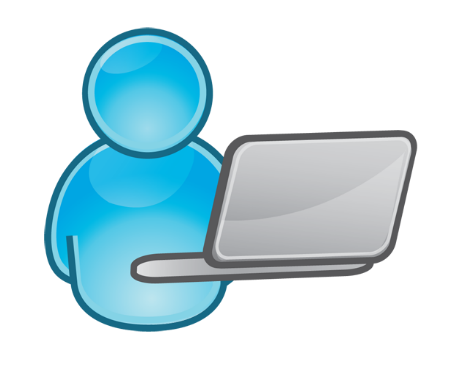 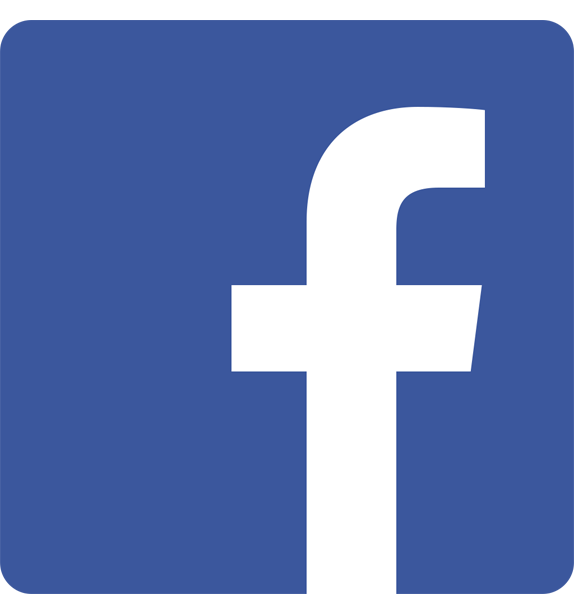 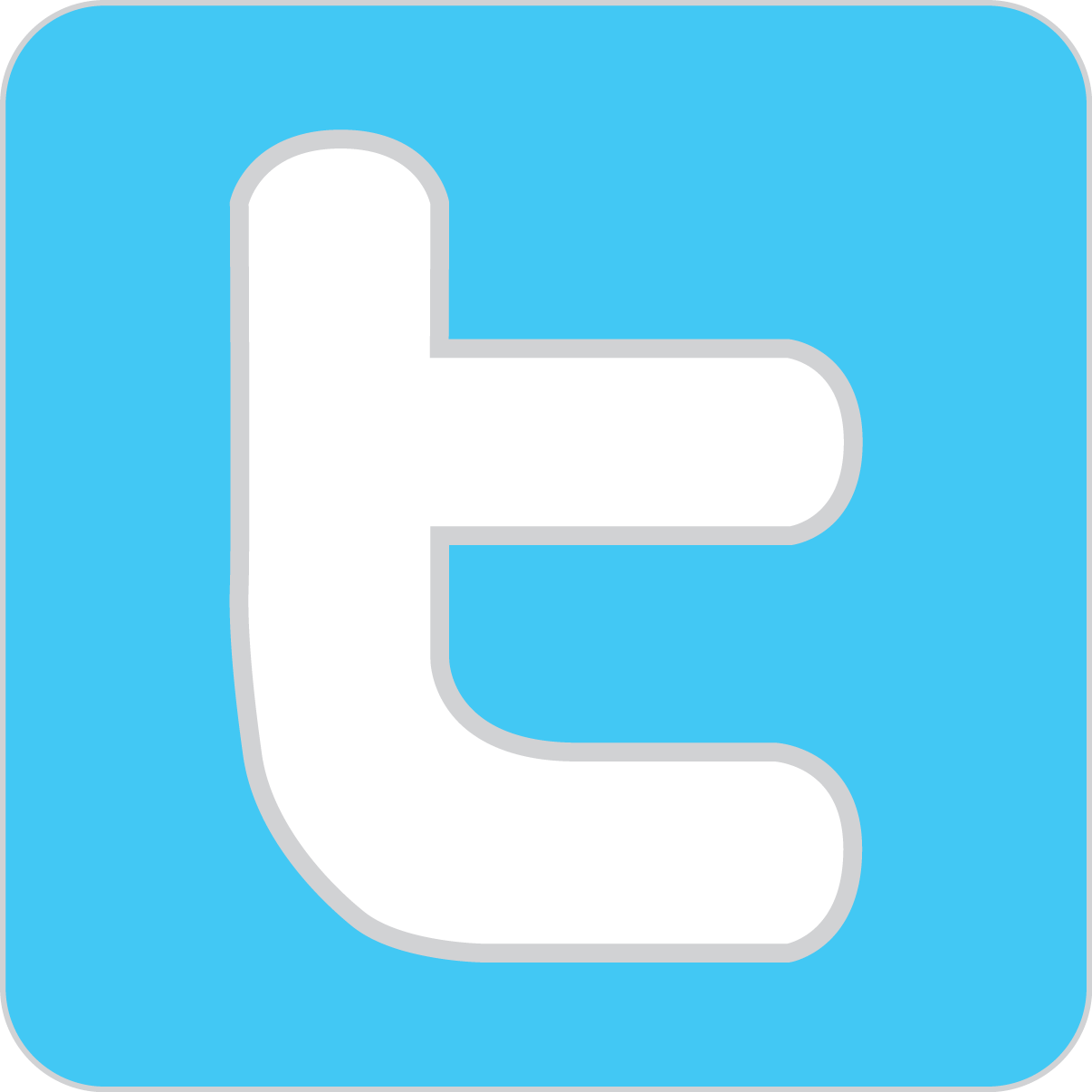 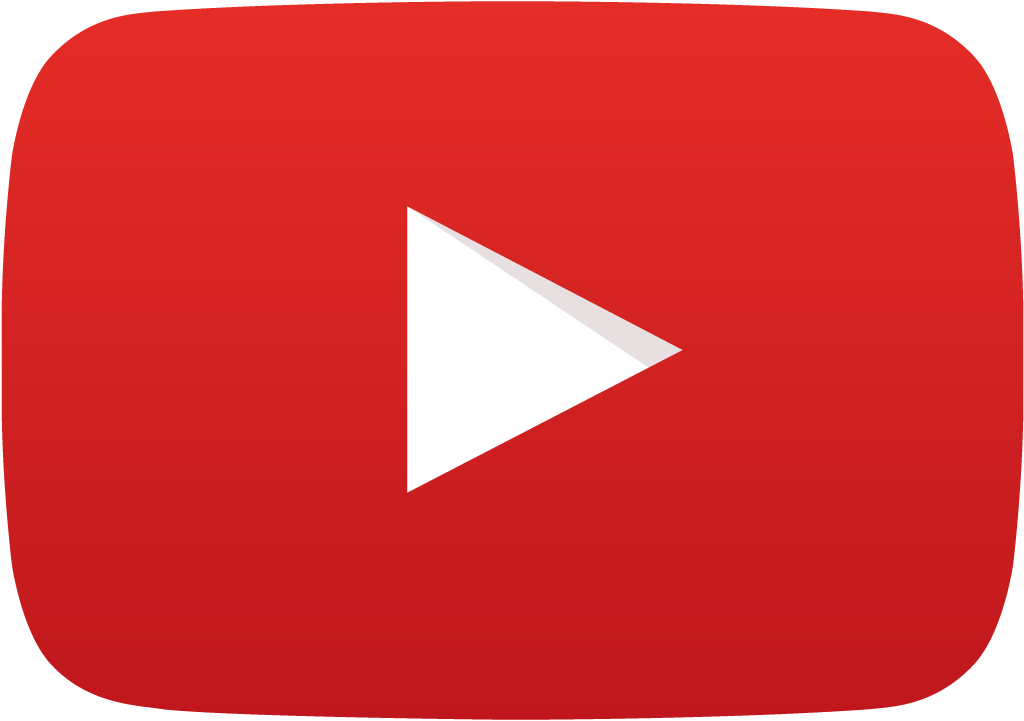 Internet
Internet
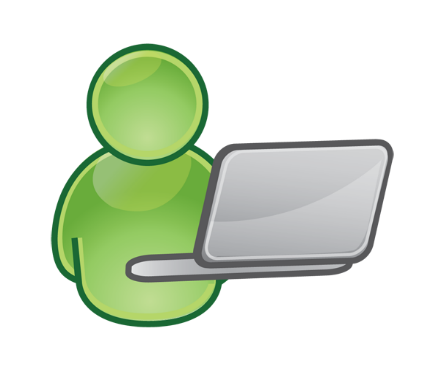 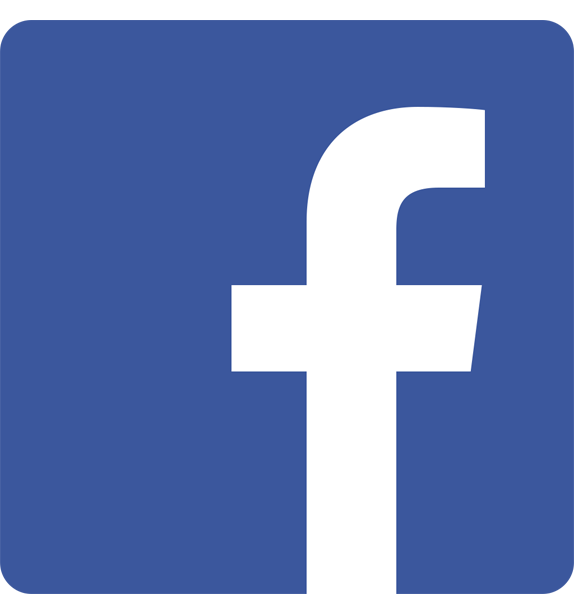 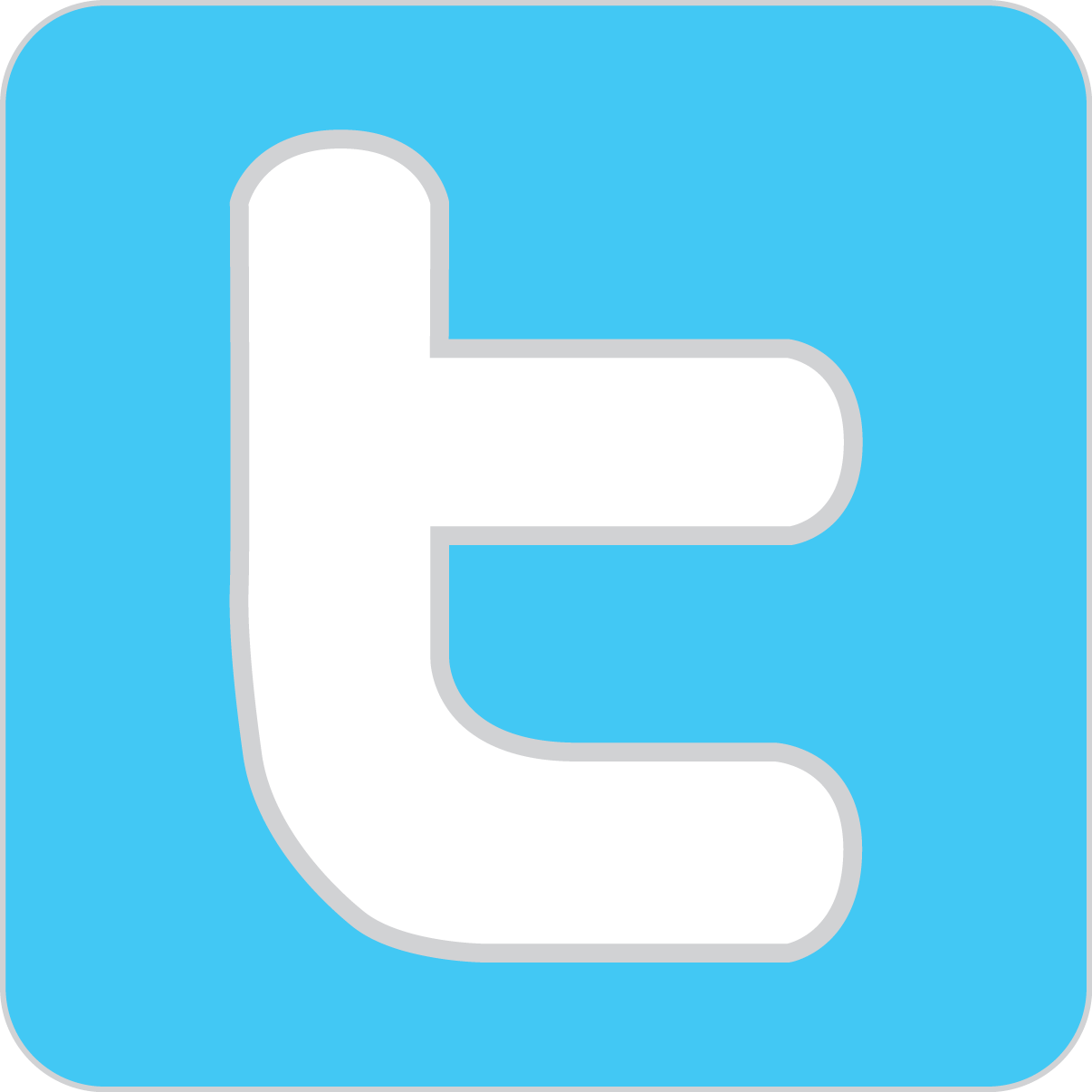 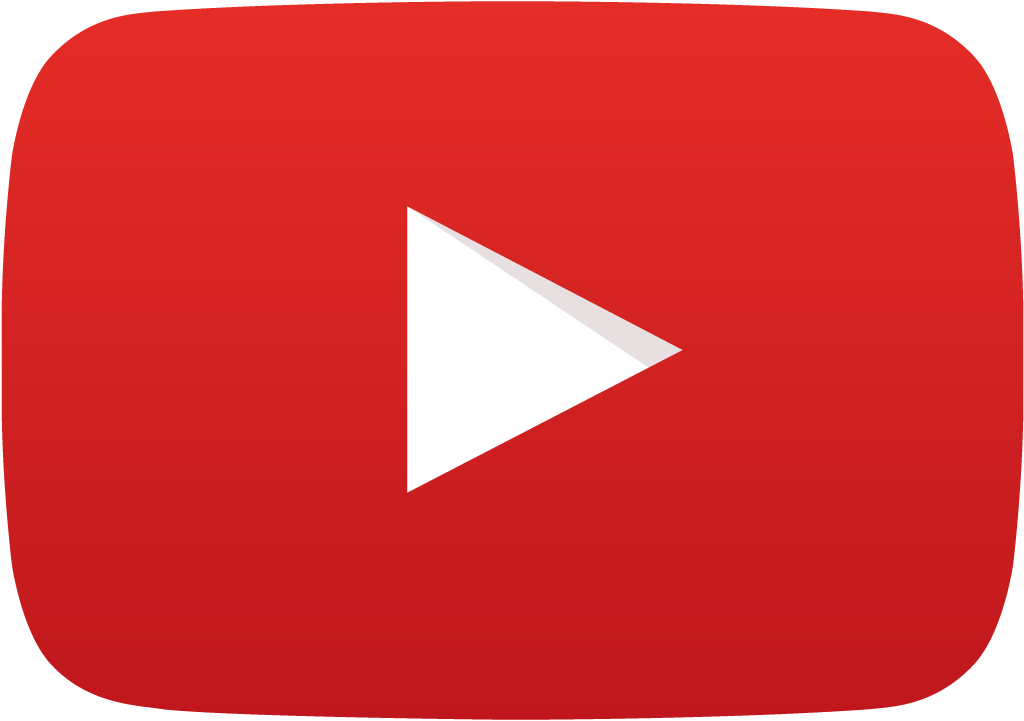 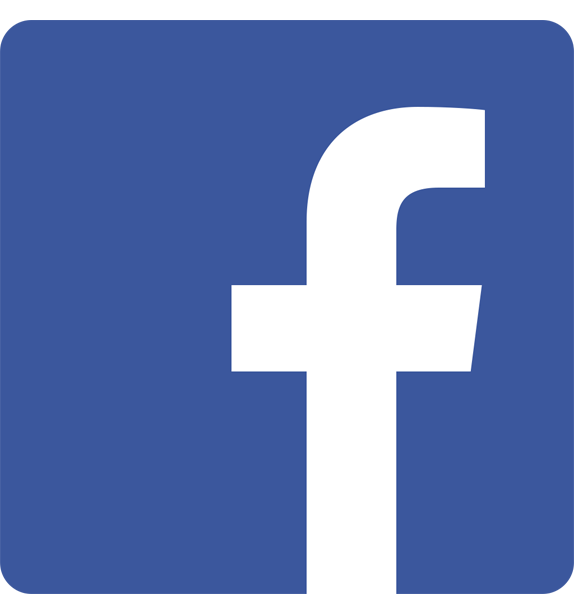 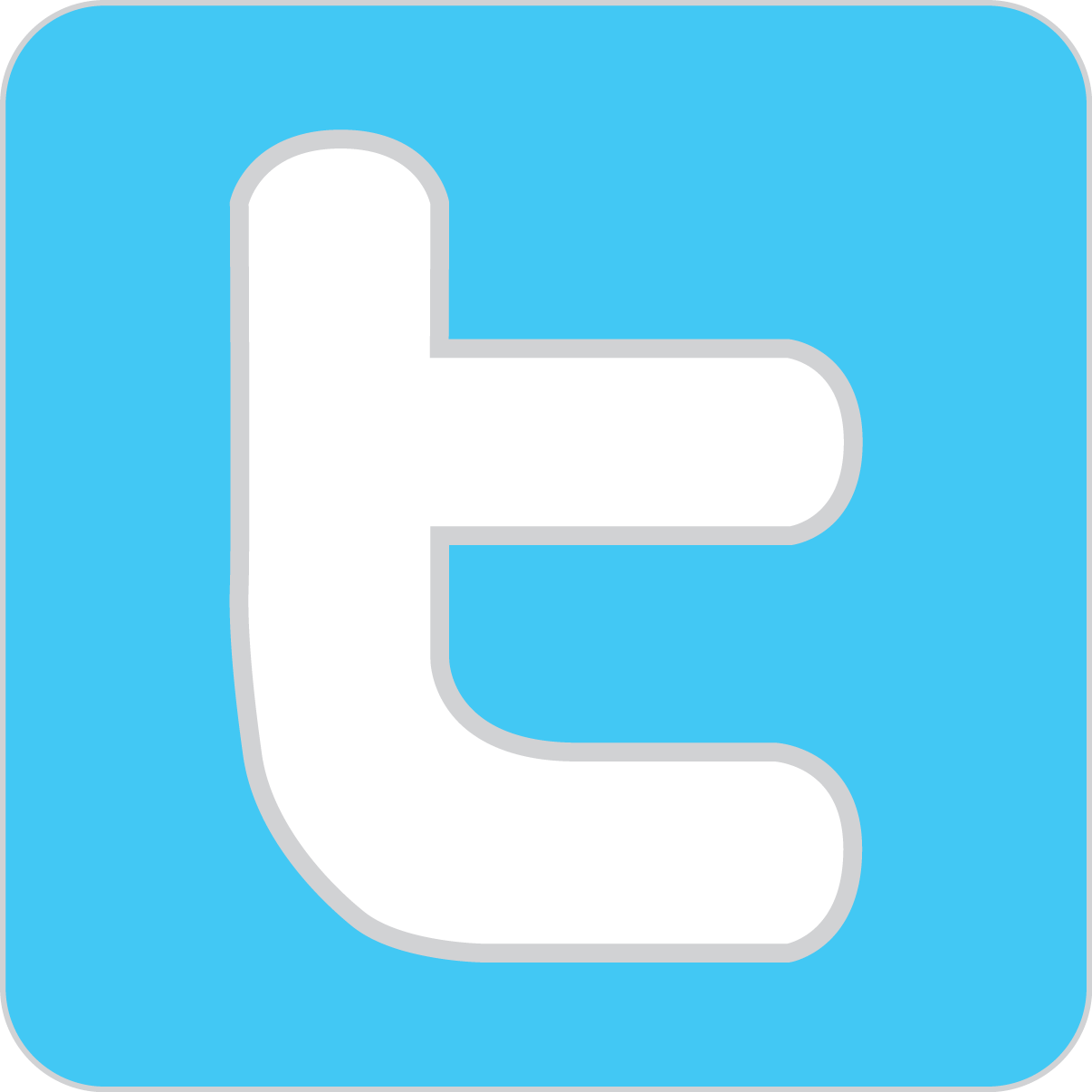 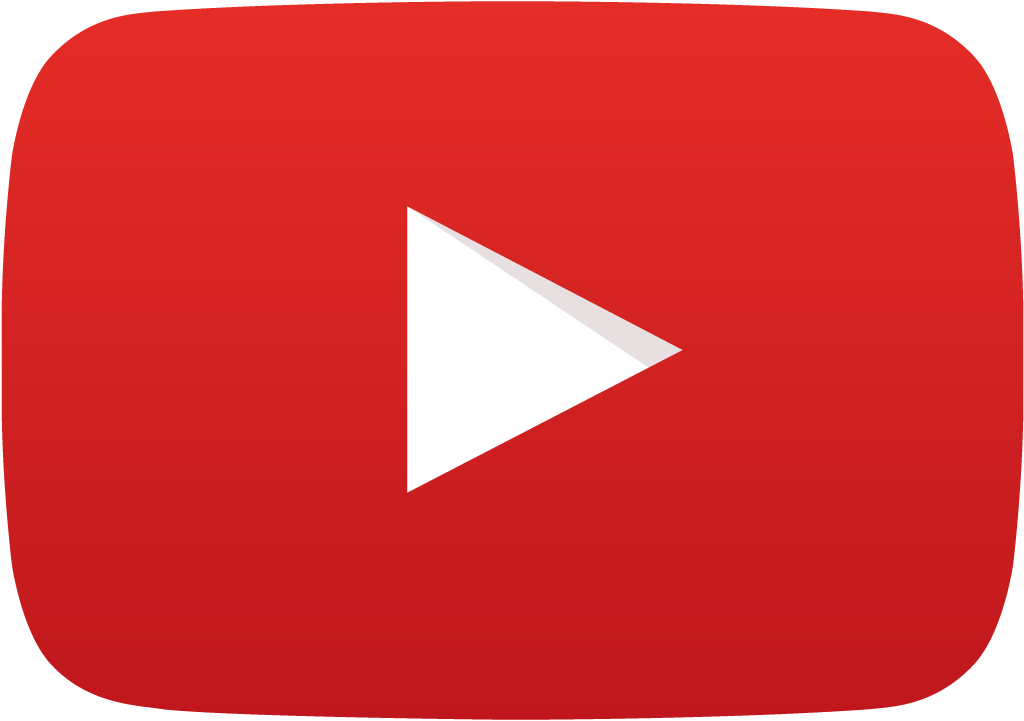 Internet
Network (Jaringan)
Kota/Wilayah lain
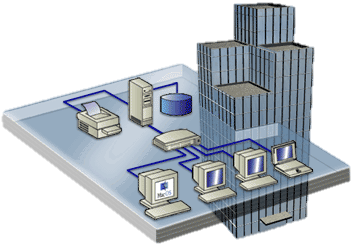 LAN (Local Area 
Network)
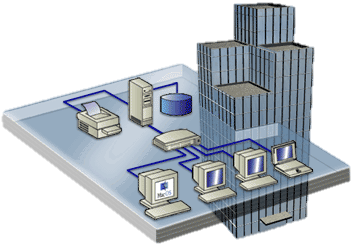 WAN (Wide Area 
Network)
LAN (Local Area 
Network)
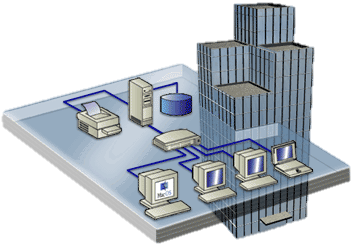 MAN (Metro Area Network)
LAN (Local Area 
Network)
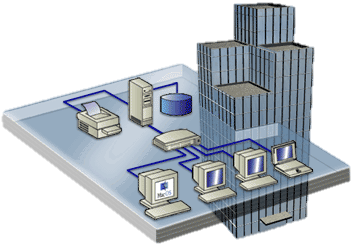 Perkembangan
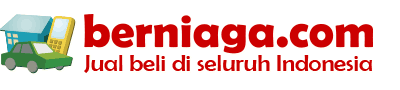 Jual Beli
DampakPositif
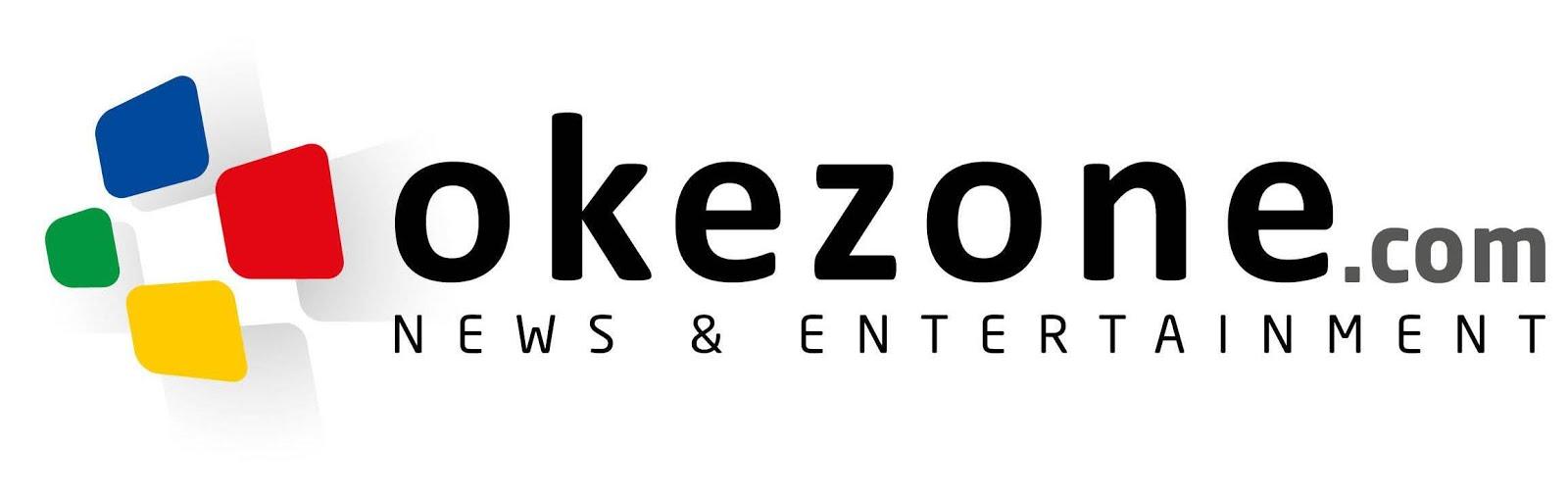 Informasi
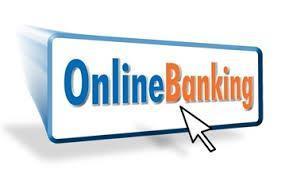 Transaksi
More..
Perkembangan
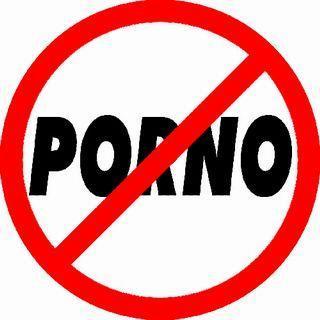 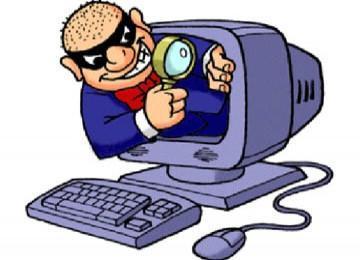 DampakNegatif
Libel
Pembajakan
Pornografi
Hatespeech
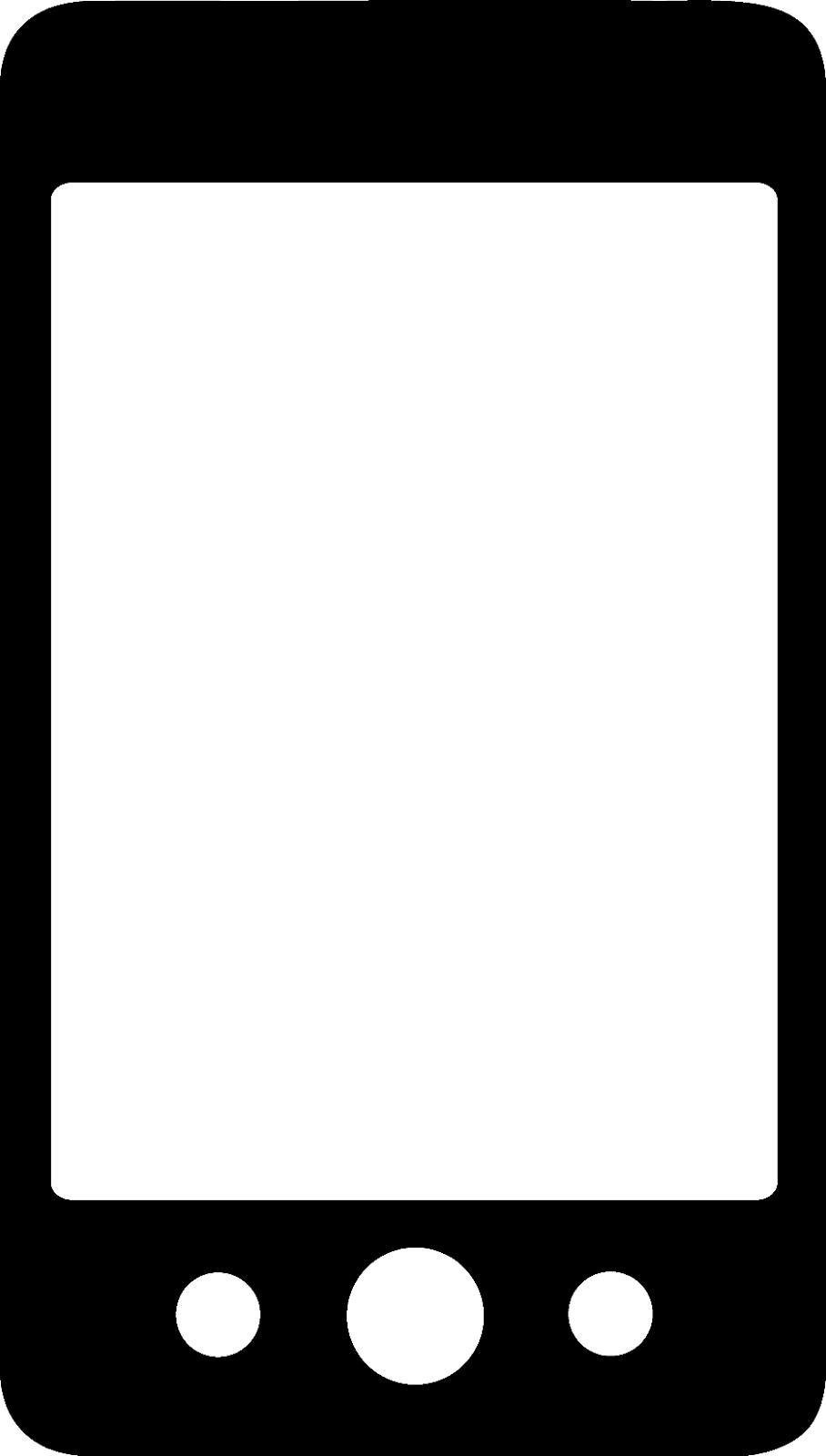 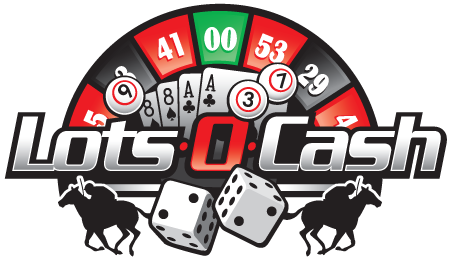 Selamat, anda mendapatkan hadiah undian 25 juta rupiah
Cybertalking
More..
Perjudian
Penipuan
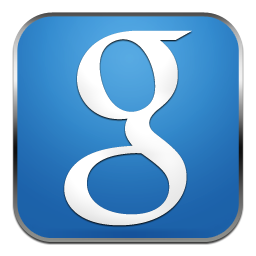 Googling (Advance Search)
Layanan TI UMM
login-hotspot.umm.ac.id
Free Internet WiFi
webmail.umm.ac.id
Email UMM
student.umm.ac.id
Blog Mahasiswa
www.lib.umm.ac.id
digilib.umm.ac.id
Perpustakaan
Infobaa.umm.ac.id
Administrasi Akademik
elmu.umm.ac.id
E-learning
Kembali..
Email?
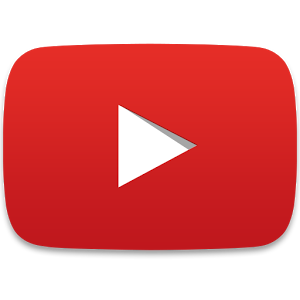 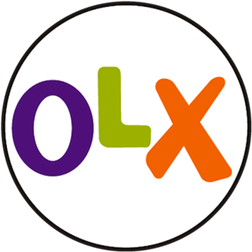 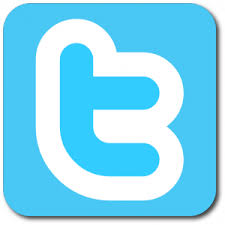 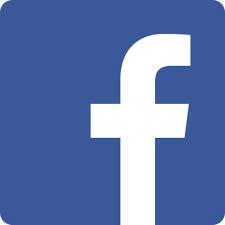 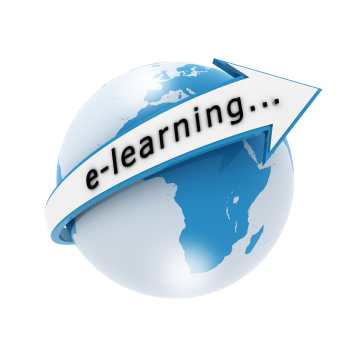 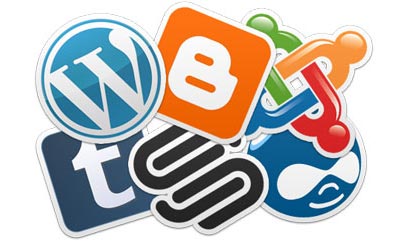 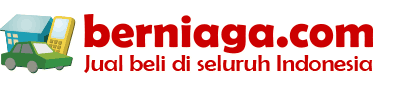 Daftar dengan email?
How does email works?
Network (Jaringan)
To 	: Alamat tujuan pengiriman email (ex. user@provider.domain)
Cc			: Carbon copy (tembusan dengan alamat email penerima diketahui satu sama lain)
Bcc 			: Blind copy carbon (tembusan dengan alamat email penerima tidak diketahui satu sama lain)
Subject 		: Keterangan email / judul / ringkasan email
Signature 	: Tanda tangan pengirim / penerima (nama, ket instansi)
Attachment 	: Lampiran berupa file tertentu yang dibatasi ukurannya.
Blog
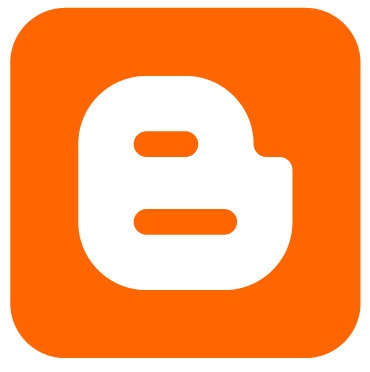 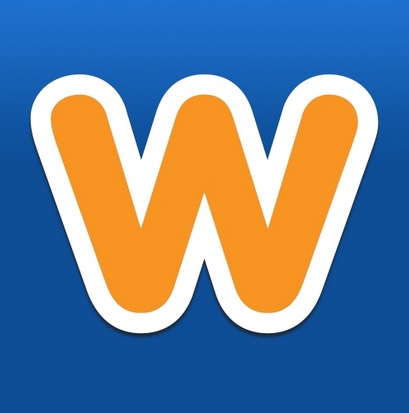 Sign up now!
Blog - Web Log
Bagian – bagian blog
Penyedia blog
Jenis – jenis blog
Google Drive
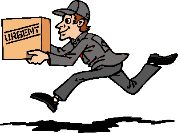 internet
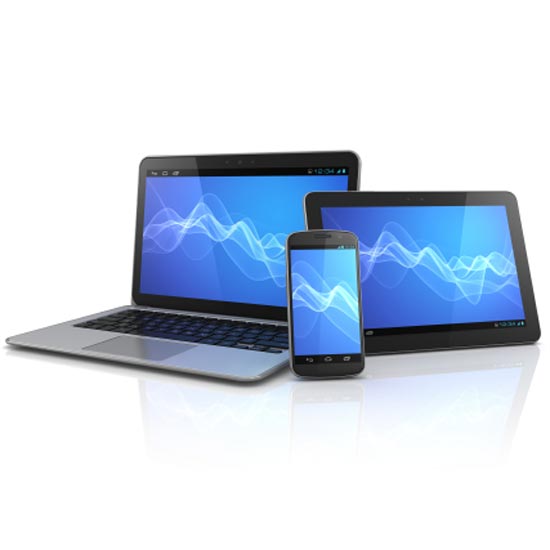 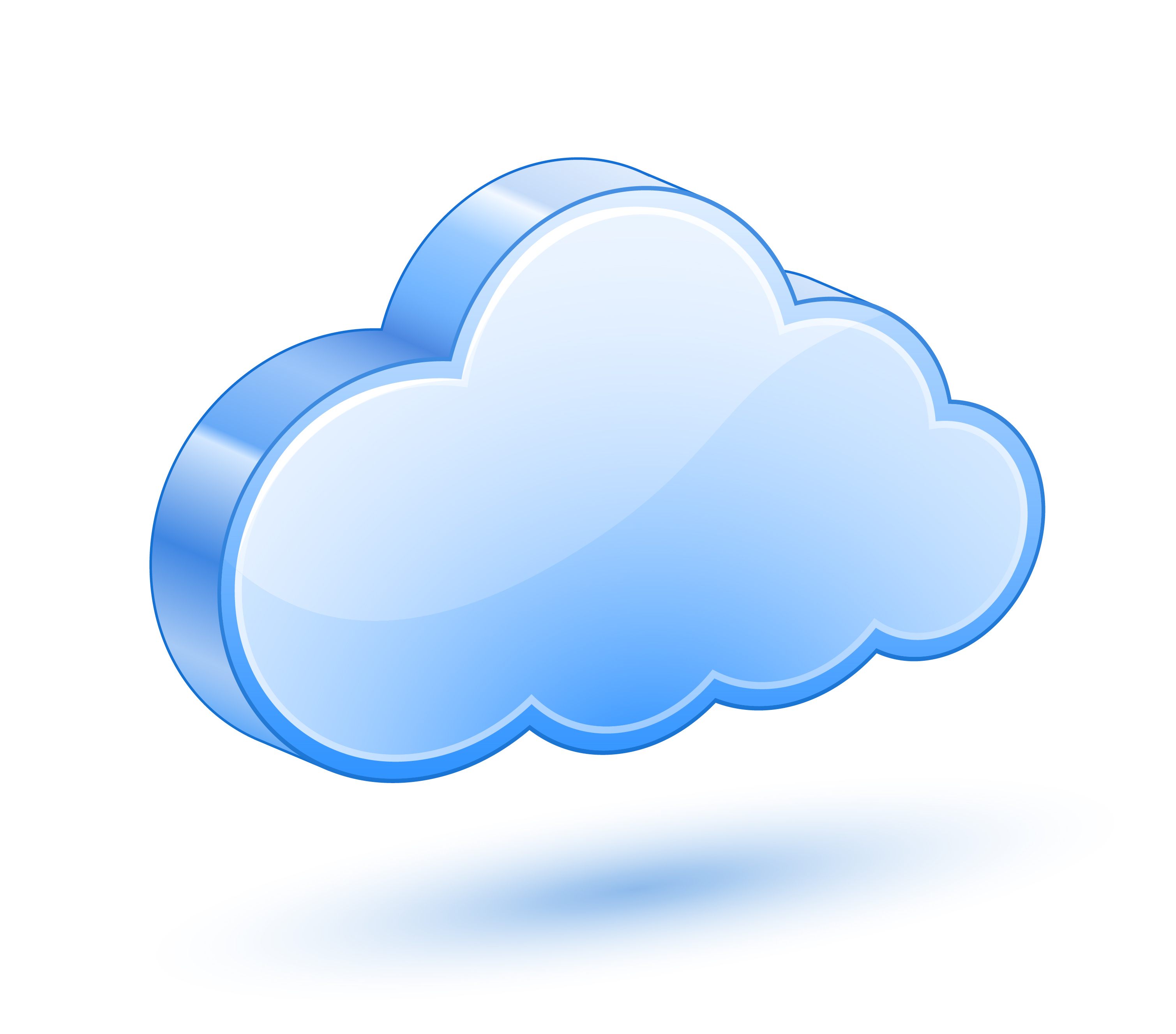 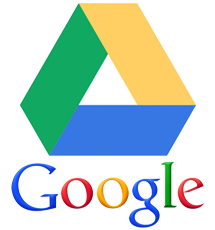 Cloud Computing
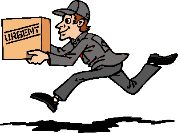 internet
Google Docs
Online Documents System
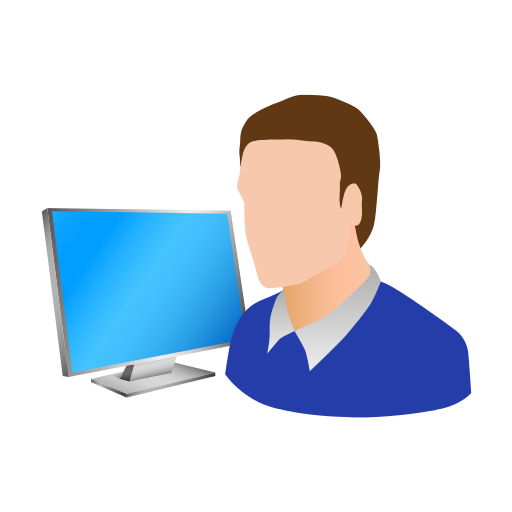 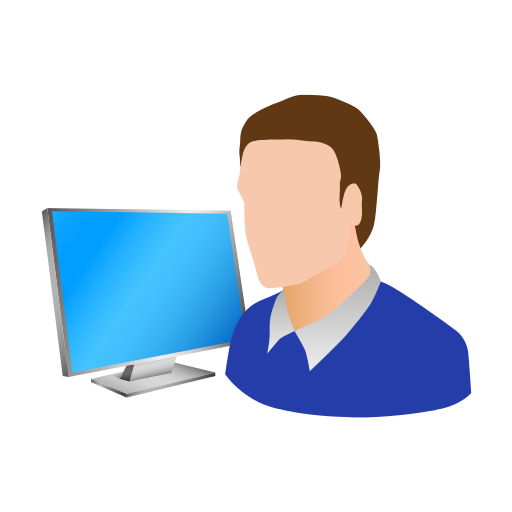 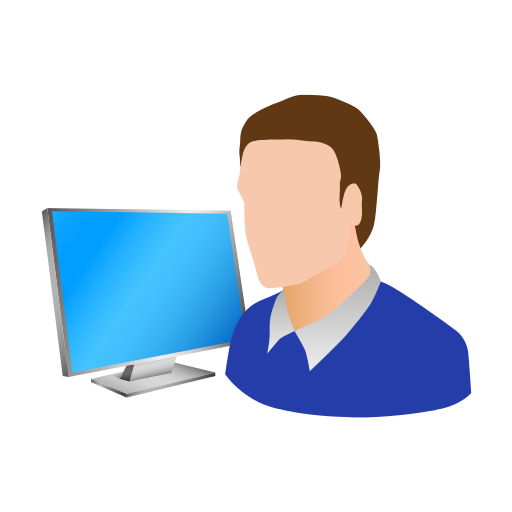 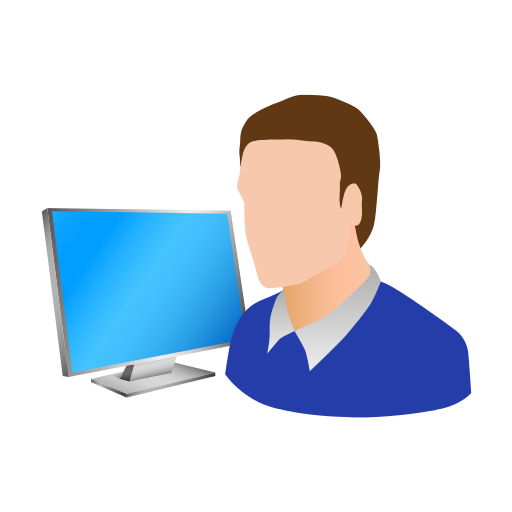 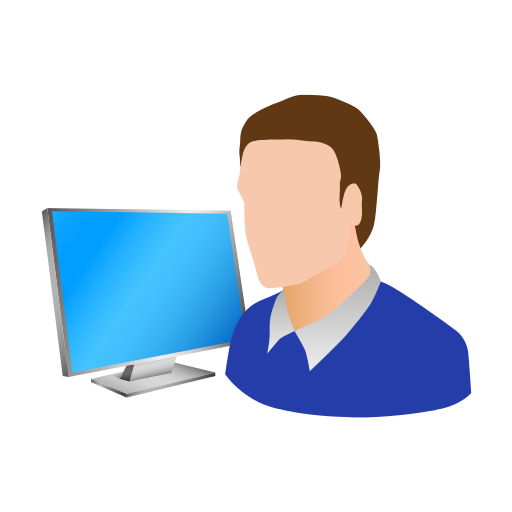 internet
internet
internet
internet
internet
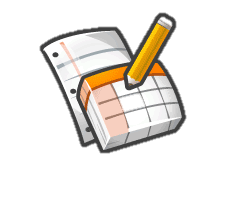 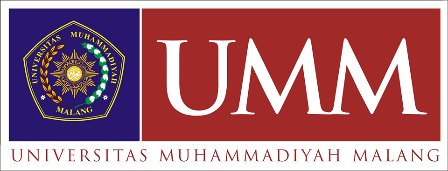 Terima Kasih..
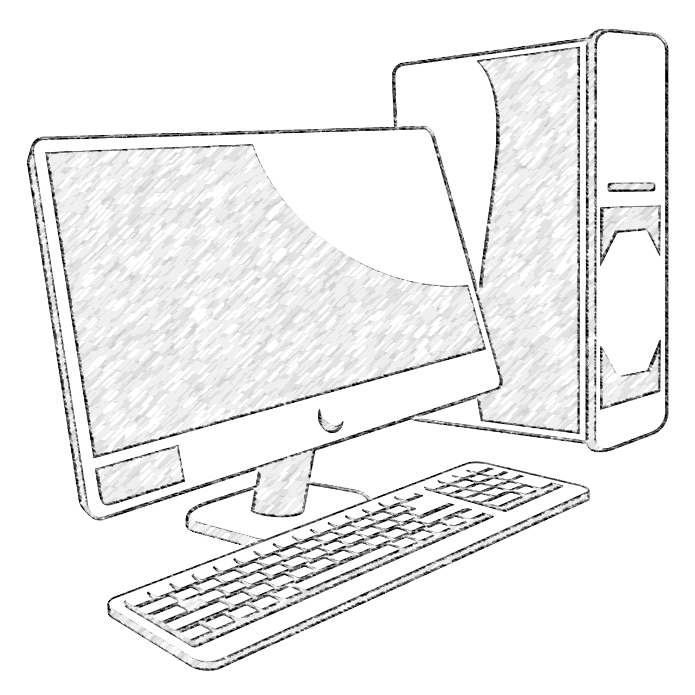